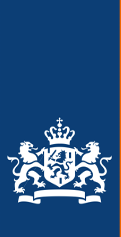 Informatie-
bijeenkomst Nationaal Programma Ruimte voor Defensie
Noord-East Fryslân | 14 november 2024
Agenda
Doel van het Nationaal Programma Ruimte voor Defensie

Welke behoeftes worden er onderzocht in de Kollumerwaard
Toelichting effecten van SIC
Toelichting effecten van springterrein

Tijdslijn van het proces

Vragen en inspraak
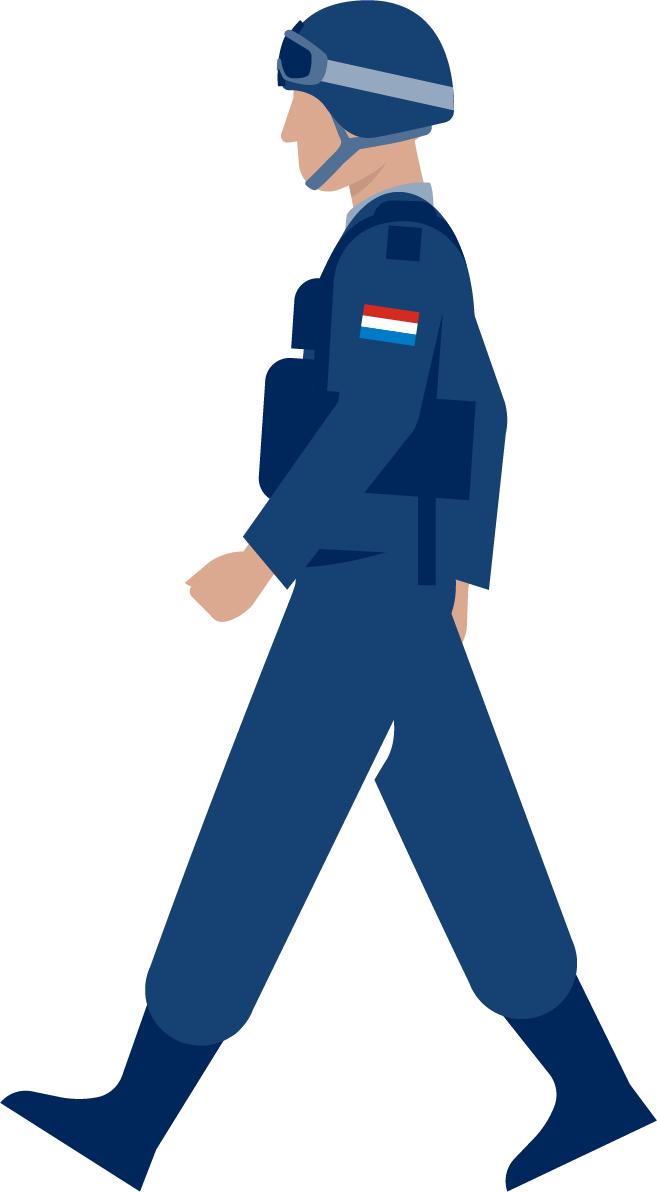 2
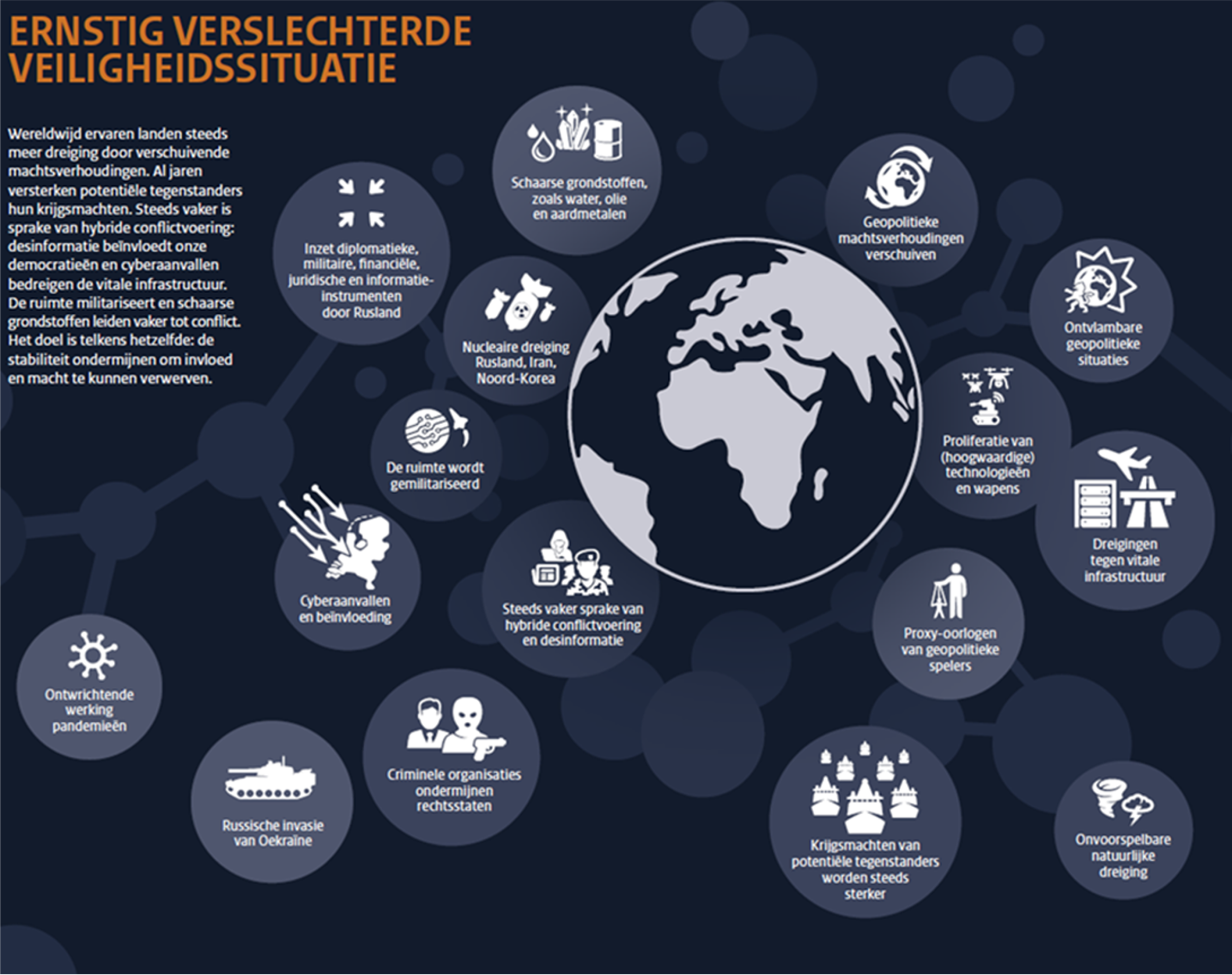 Ernstig verslechterde veiligheidssituatie
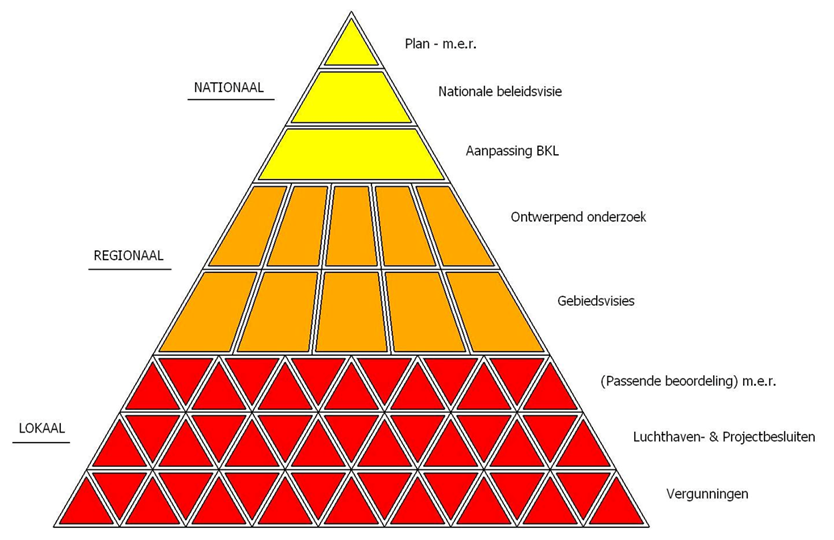 Welke fase zitten we nu – planMER
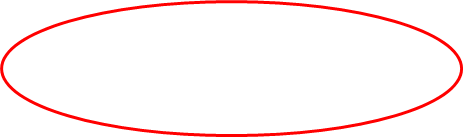 Een planMER is een onderzoeksrapport waarin de impact van plannen op de leefomgeving wordt onderzocht.
Effecten op de fysieke leefomgeving in voor alle onderzoekslocaties worden beeld gebracht.
Transparant en navolgbaar rapport waarin deze effecten beoordeeld worden. Geen weging. Dat is aan politieke besluitvorming.
Onderzoek ‘op hoofdlijnen’ om tot een voorkeursalternatief te komen. Hiernain diverse fases nader en gedetailleerder onderzoek plaats.
4
Overzichtskaart Provincie Friesland
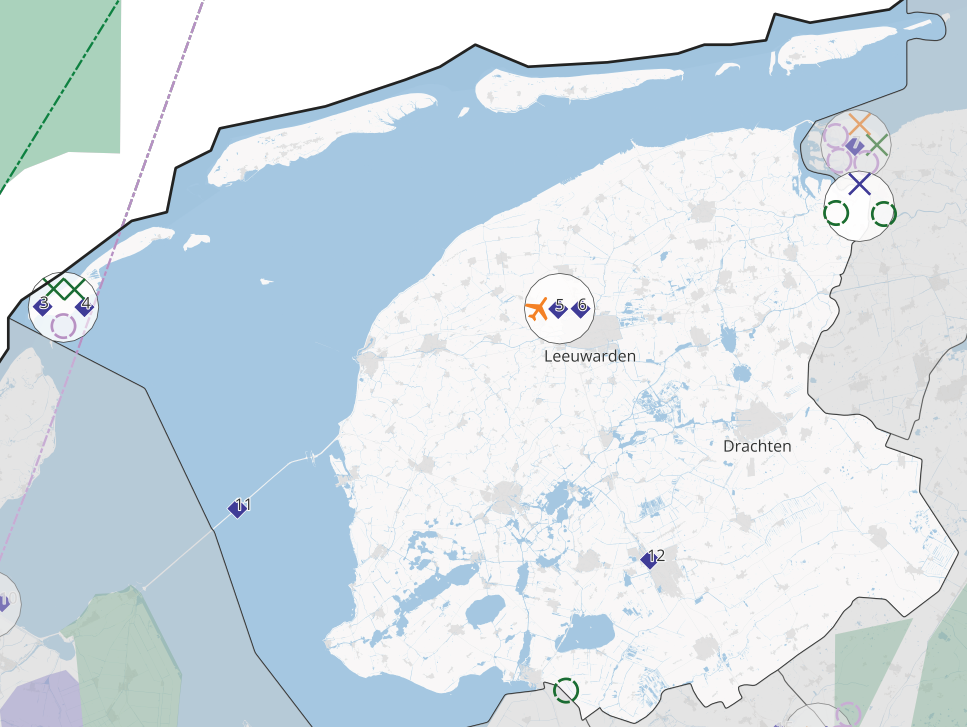 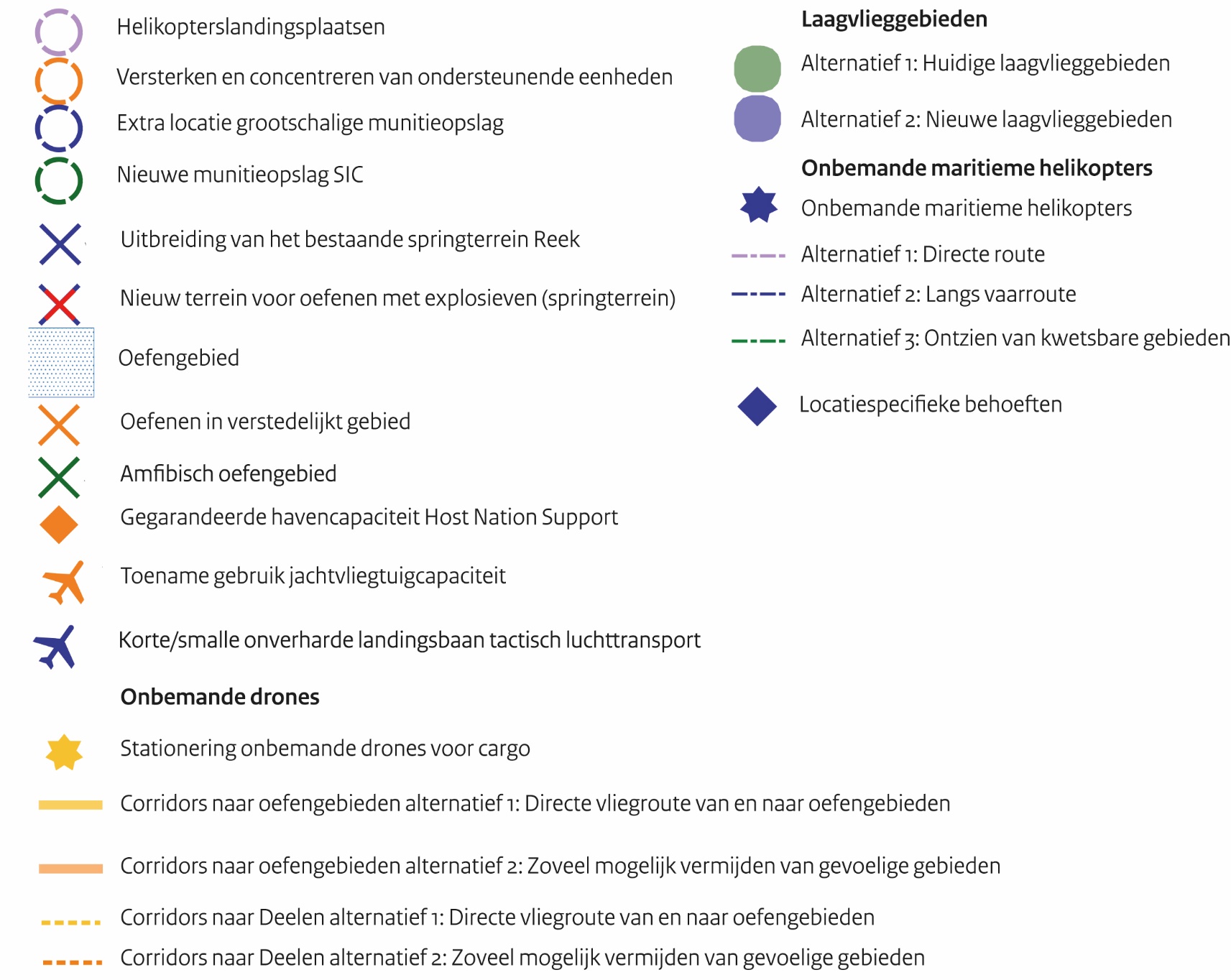 5
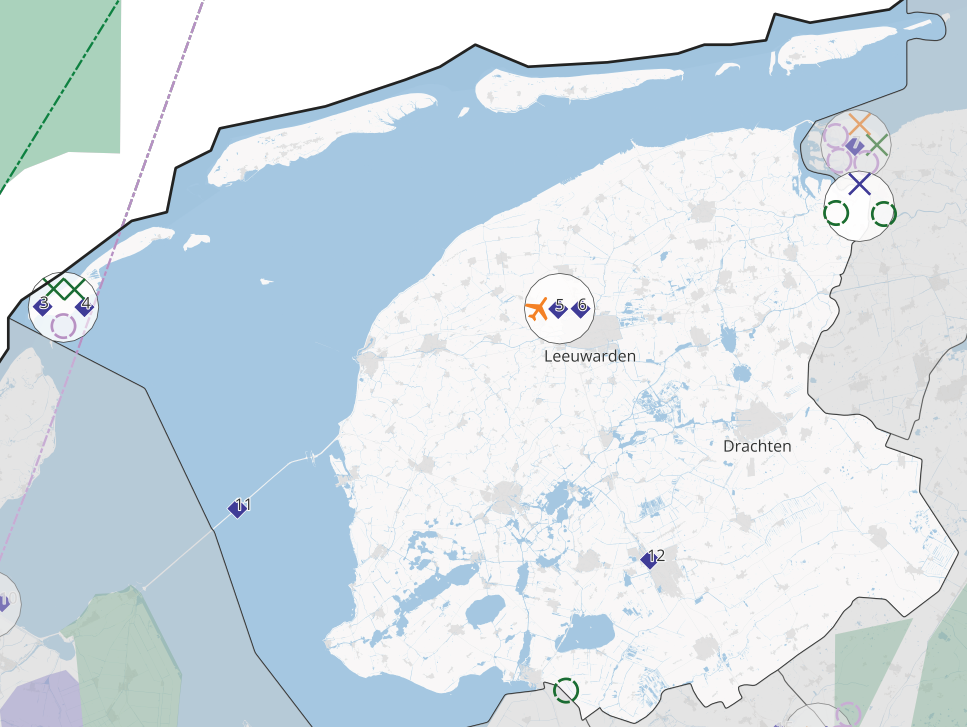 6
Behoefte 3Nieuwe munitieopslag voor Snel Inzetbare Capaciteit (SIC)
Wat is de behoefte?
Eisen vanuit de NAVO over Snel Inzetbare Capaciteiten (SIC) zijn aangescherpt.

We moeten sneller kunnen reageren
	 = Notice to Move (NTM) moet korter

Meer munitie nodig voor inzet
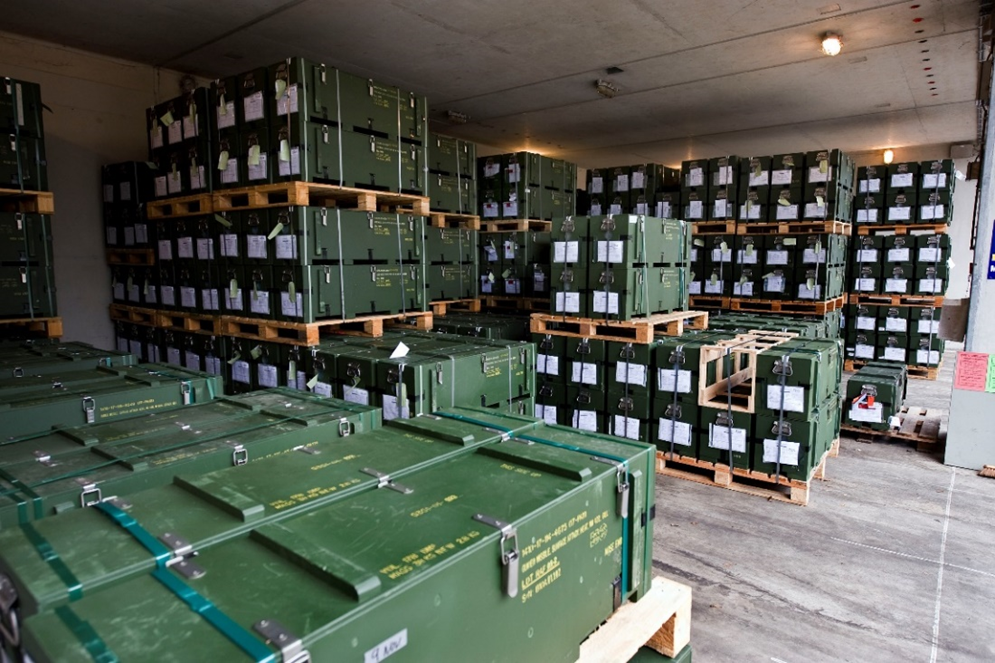 8
Wat is de behoefte?
Dichtbij de Eemshaven

In de buurt van een grootschalige munitieopslag
9
Te onderzoeken alternatieven
Lemmer
Kollumerwaard-Oost
Wezup
Slochteren 
Luddeweer 
Exloo
Oude kruitfabriek Kollumerwaard 
Tjuchem
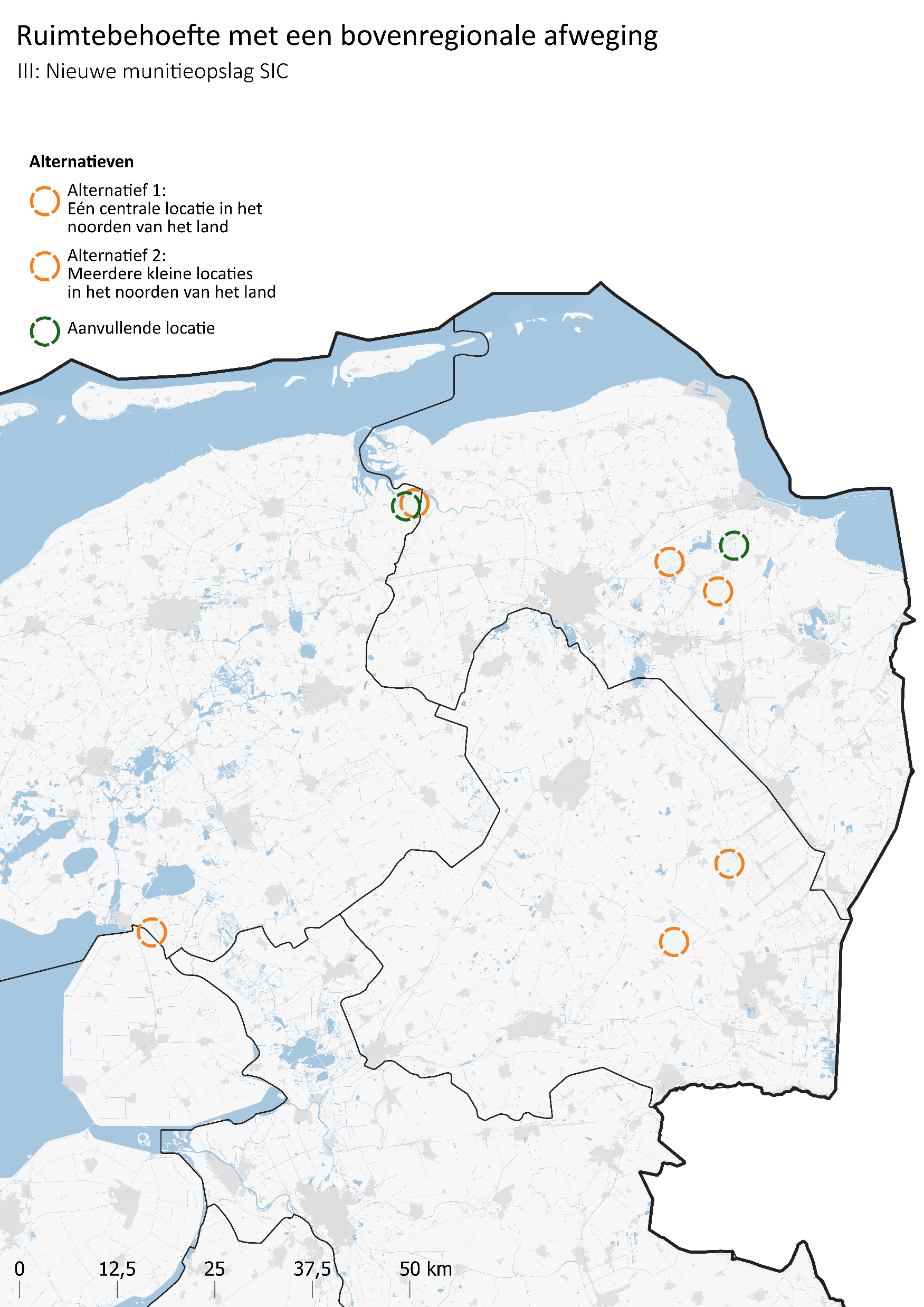 10
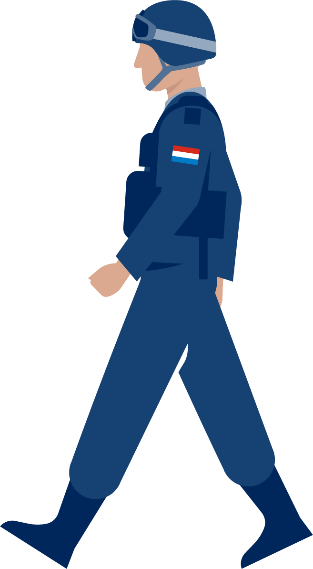 Het beoordelingskader planMER
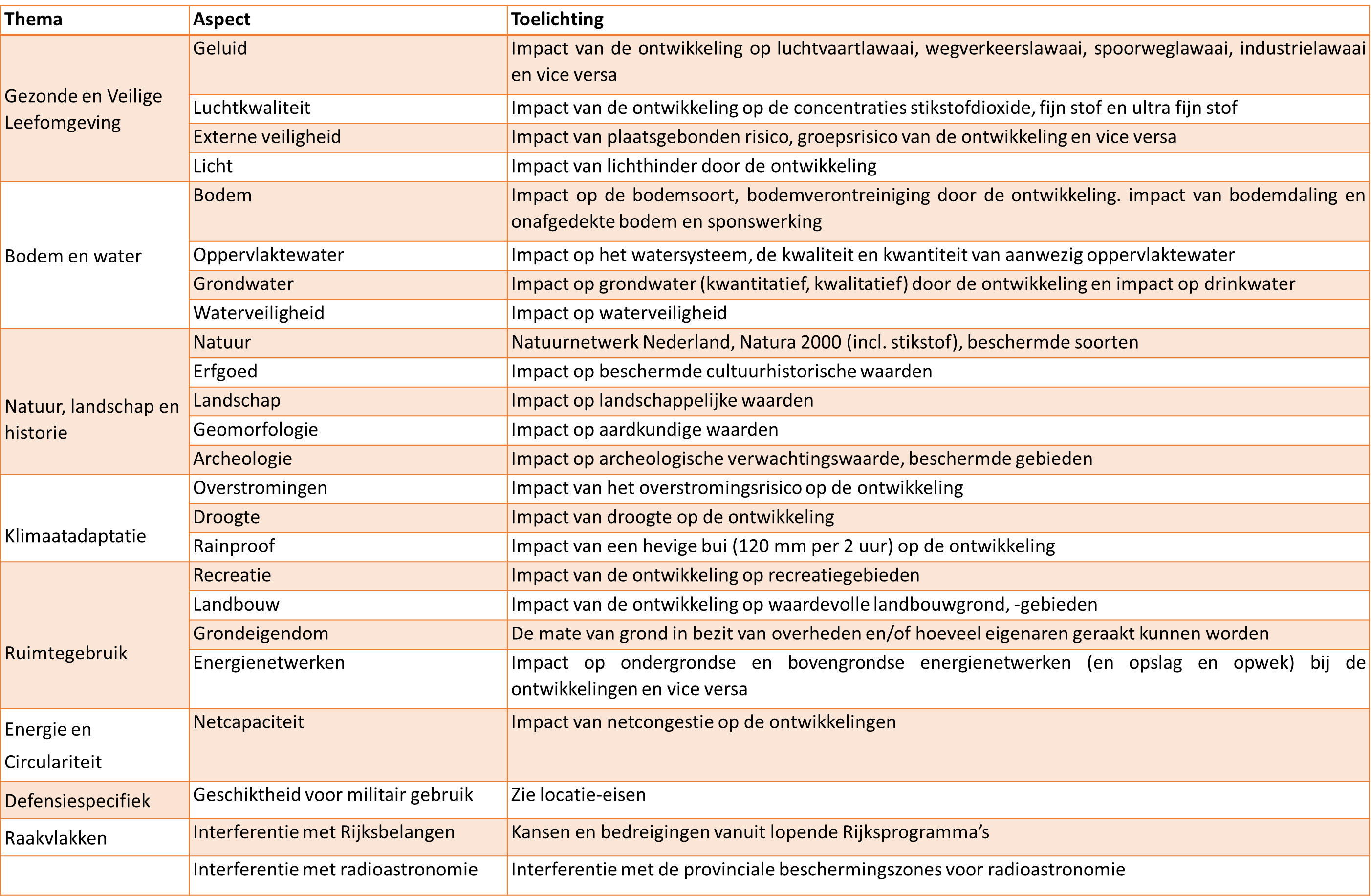 11
Het beoordelingskader planMER
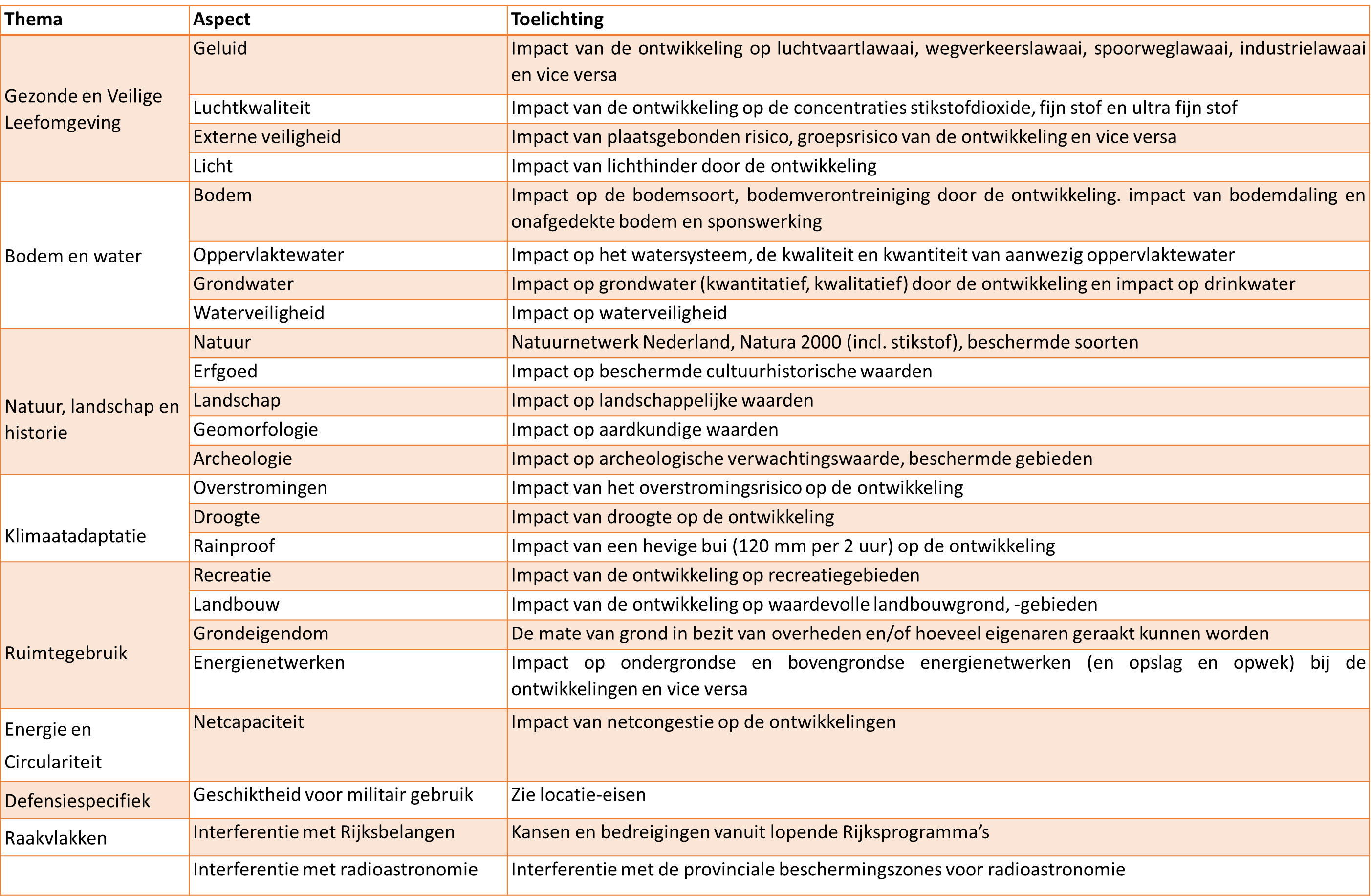 Toevoegingen vanuit de zienswijzen:
Uitbreiding aspect trillingen
12
Externe veiligheid
Overzicht met het aller slechtste scenario voor zones ABC. Deze zones zijn voor alle onderzochte locaties het uitgangspunt voor het planMER onderzoek
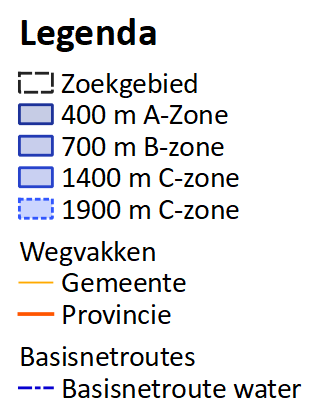 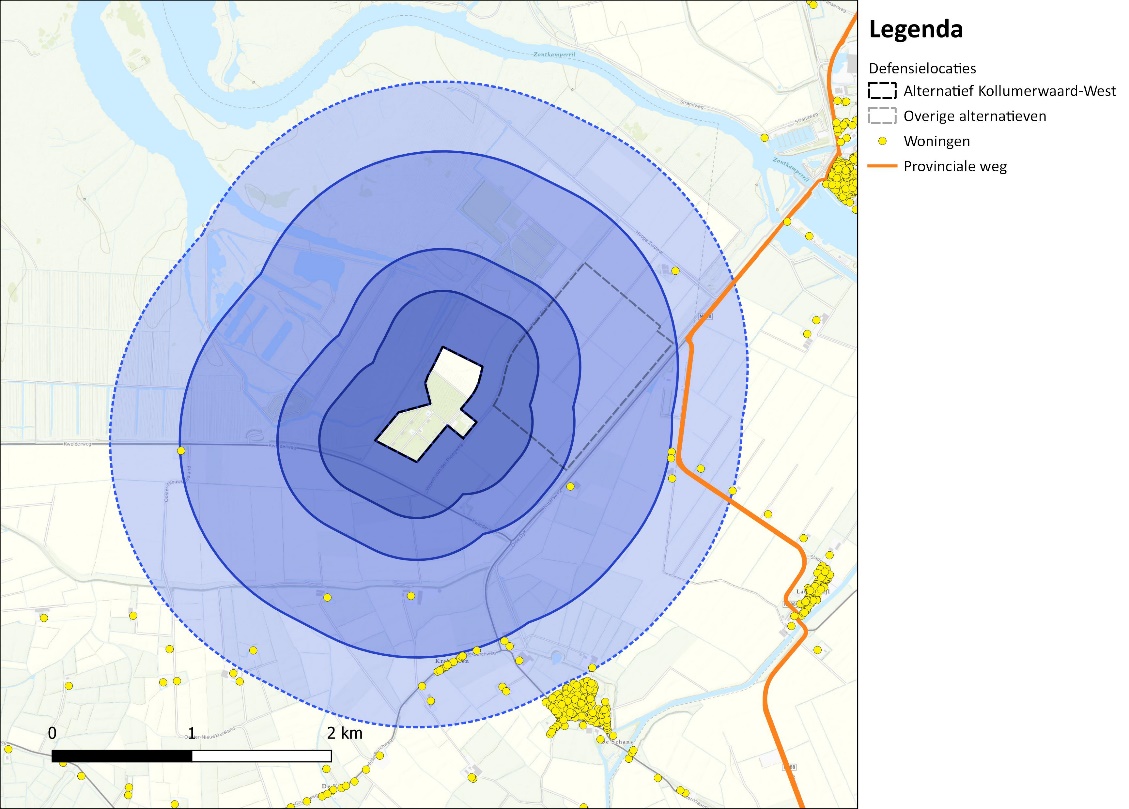 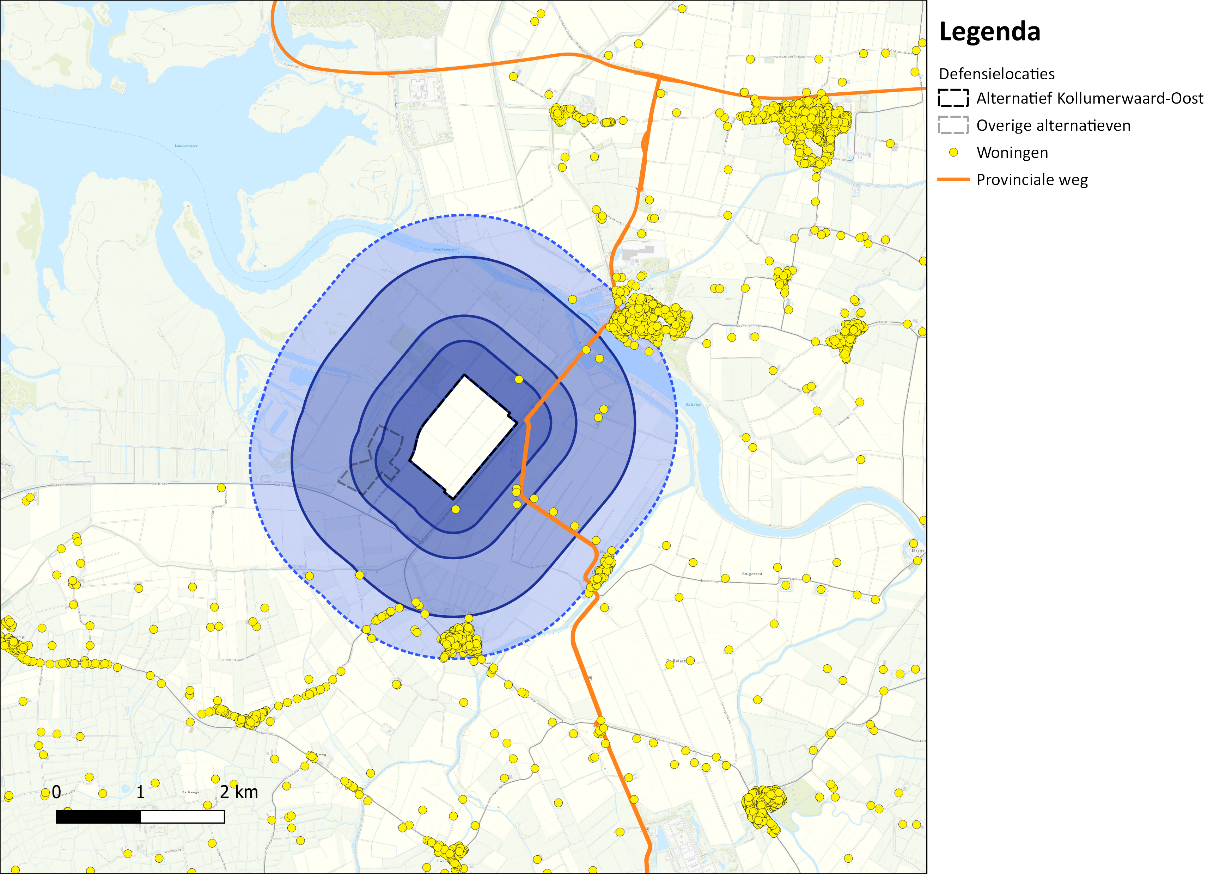 Kollumerwaard-Oost
Kollumerwaard-West
13
Uitleg ABC zonering
Wettelijke kaders (Besluit kwaliteit leefomgeving) met betrekking tot de explosieaandachtsgebieden rond munitieopslag (A, B, C). Hier gelden de volgende beperkingen:
Explosieaandachtsgebied A (400 meter):
 Geen beperkt, kwetsbare en zeer kwetsbare gebouwen en locaties;
 Geen autowegen, autosnelwegen spoorwegen, vaarwegen of parkeerterrein voor meer dan 10 motorvoertuigen;
 Geen agrarische activiteiten die een meer dan incidentele aanwezigheid van enkele personen vereisen.
14
Uitleg ABC zonering
Explosieaandachtsgebied B (700 meter):
 Geen beperkt, kwetsbare en zeer kwetsbare gebouwen en locaties.
Explosieaandachtsgebied C (Klein: 1400 meter, Groot: 1900 meter):
 Geen gebouwen waarin een groot aantal personen gedurende een groot gedeelte van de dag aanwezig is met: vlies- of gordijngevels en grote glasoppervlakten.
15
[Speaker Notes: NB: In de rapportage worden twee C-zones opgenomen (een reële C-zone en de grootste C-zone dit op dit moment in Nederland bestaat). Dit is gedaan om een breed worst-case beeld te geven. Bij een mogelijke daadwerkelijke realisatie wordt er maar 1 C-zone vastgesteld. Binnen deze zone zijn dus enkel beperkingen met betrekking tot gebouwen met vlies-of gordijngevels met grote glasoppervlakken waar gedurende een groot deel van de dag veel mensen aanwezig. Voor andere gebouwen en activiteiten gelden er geen beperkingen binnen de C-zone.]
Externe veiligheid in uw omgeving
16
Ligging t.o.v. natuur
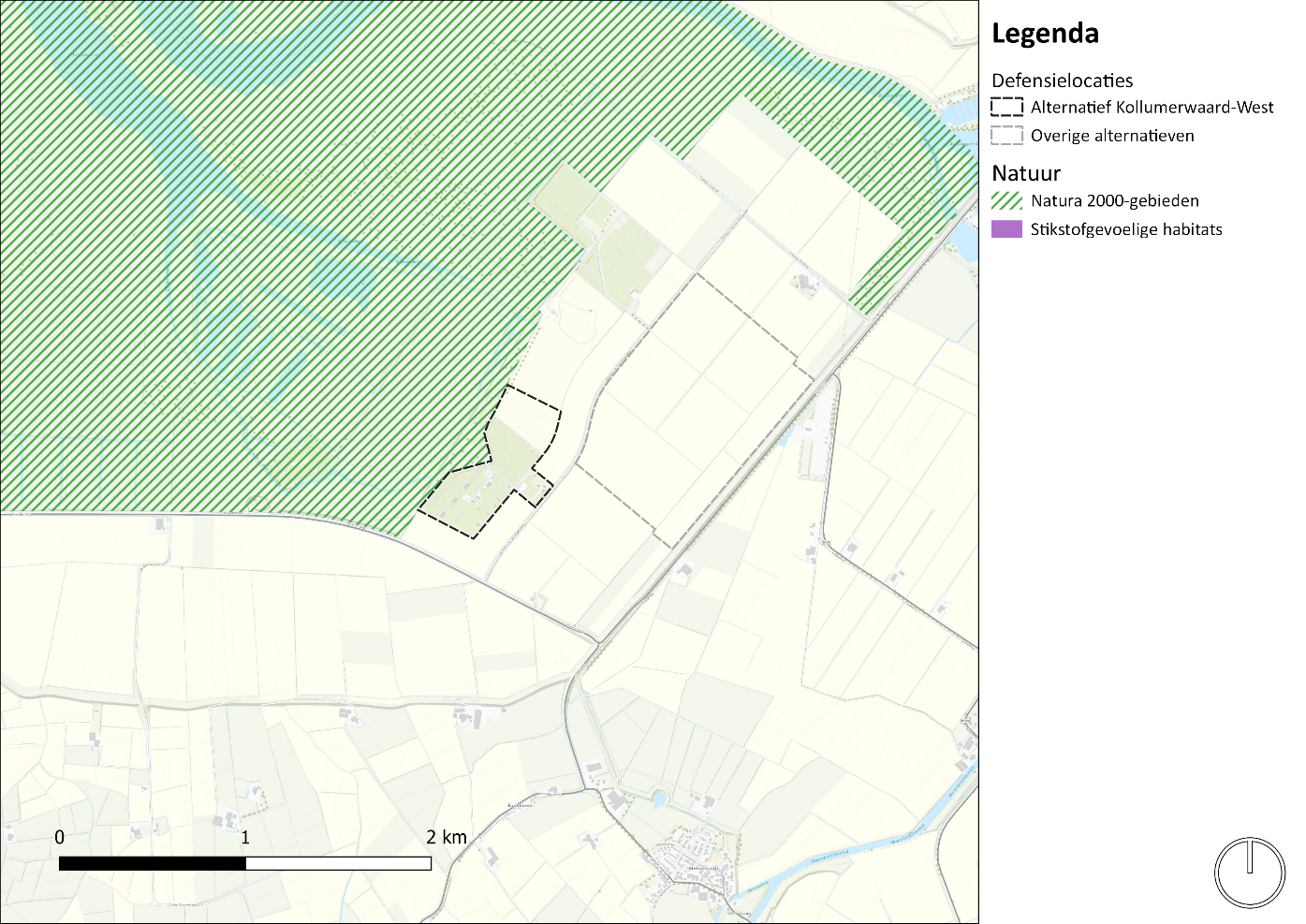 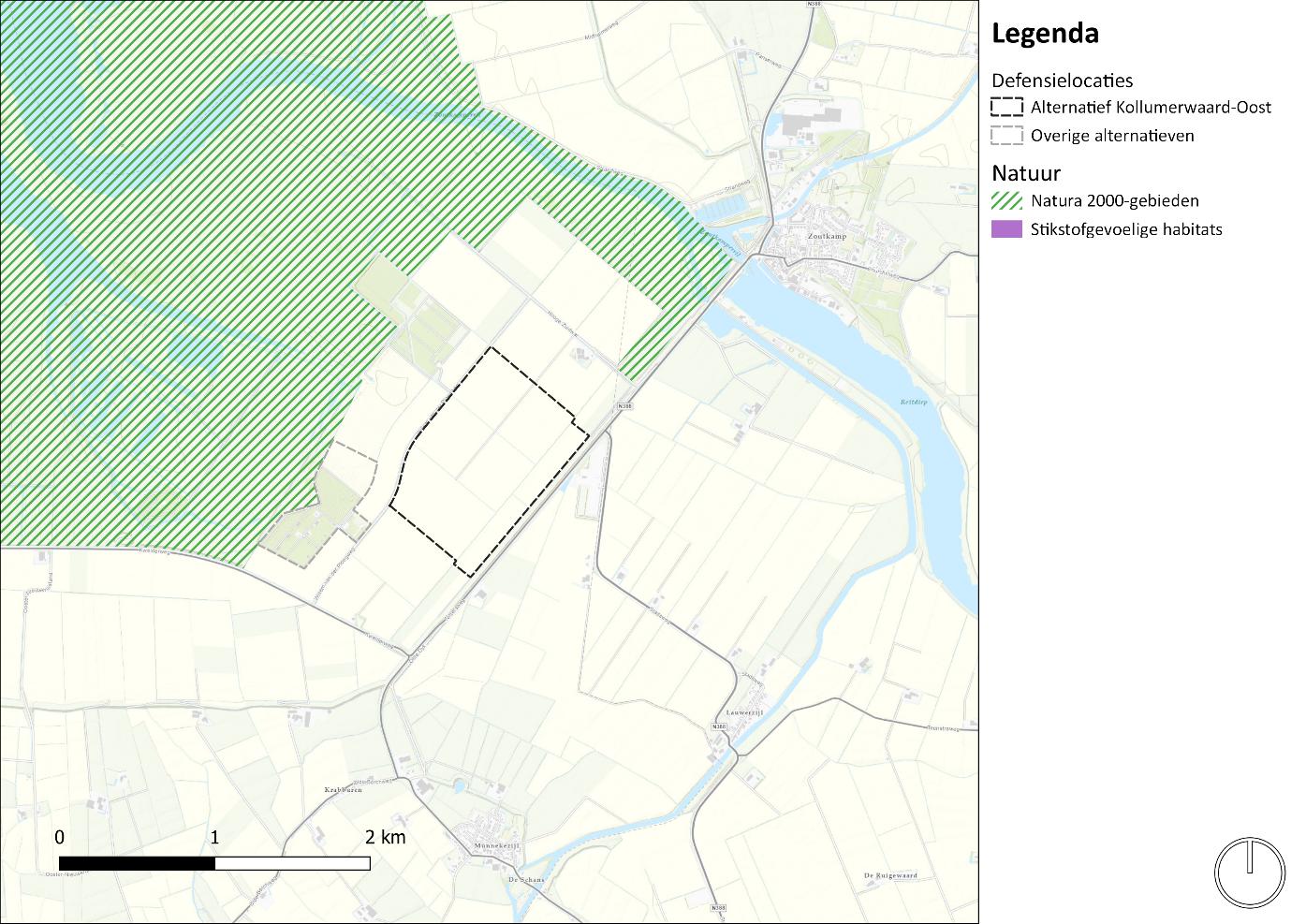 Kollumerwaard-Oost
Kollumerwaard-West
(Zeer) beperkte effecten op Natura 2000-gebieden en Natuurnetwerk Nederland vanwege de geringe bedrijfsactiviteiten en transport
17
Behoefte 4 oefenen en trainen met explosieven
Wat is de behoefte?
Onvoldoende capaciteit van het springterrein in Reek. 

Geen mogelijkheid voor zware explosieven op springterrein Reek. Gebeurt nu in het buitenland.
19
Eisen aan de locatie
Een terreinoppervlak van minimaal 300ha, voorkeur 700ha

Geen gebouwen in zone van 700ha (eventueel specifiek uitgeruste bebouwing mogelijk)

Niet gelegen in laagvlieggebieden van Defensie
20
Eisen aan de locatie
Niet in beschermingszones van primaire en secundaire waterkeringen

Bij voorkeur buiten Natura 2000-gebieden – locatie kan wel gelegen zijn in landbouwtransitiegebieden
21
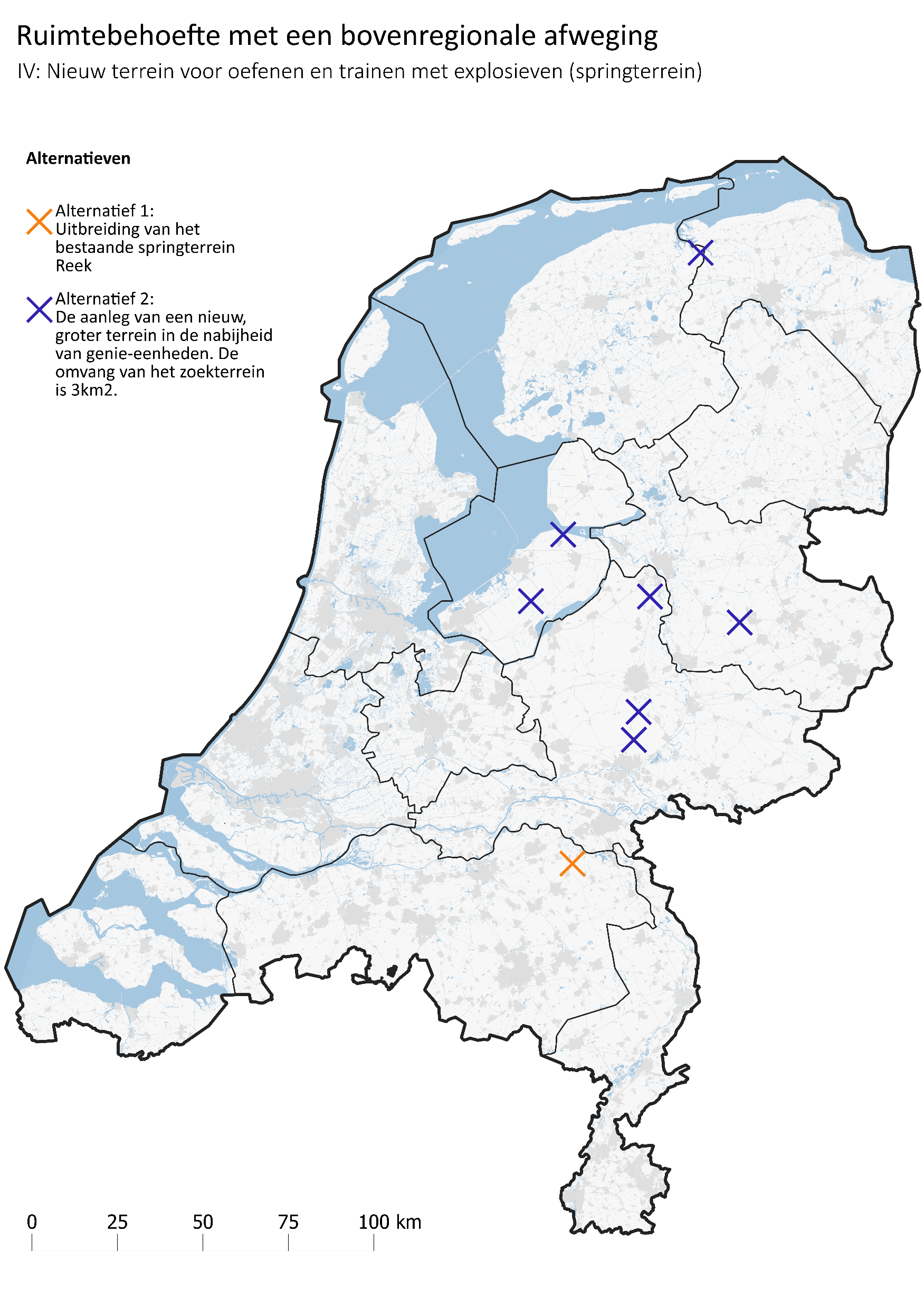 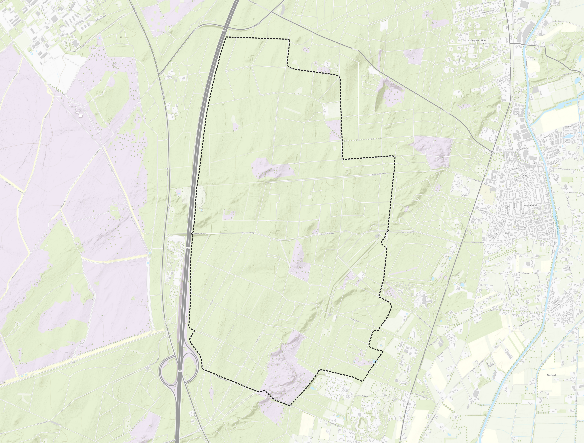 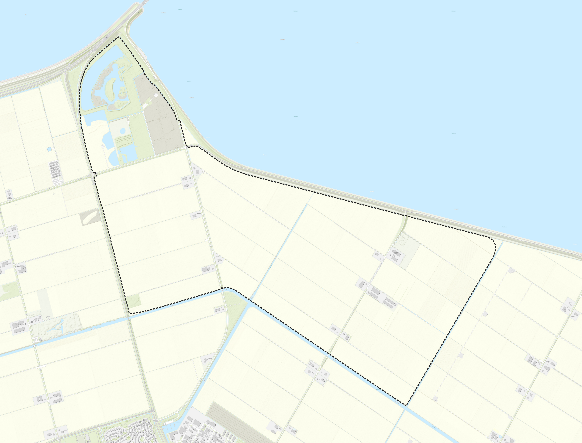 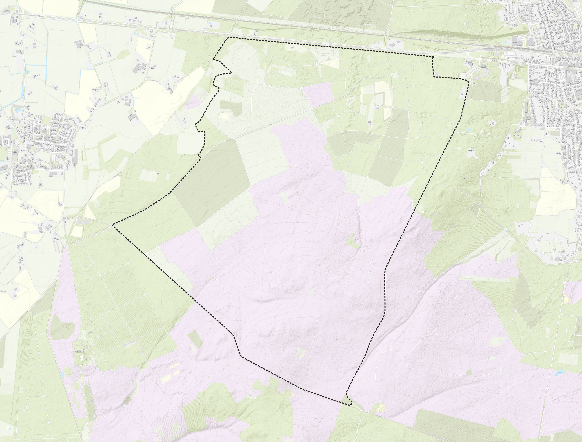 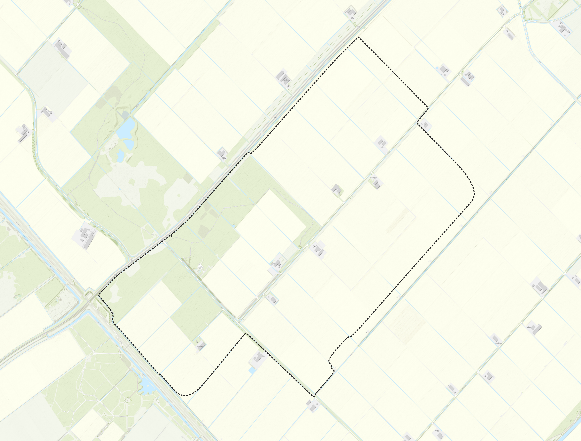 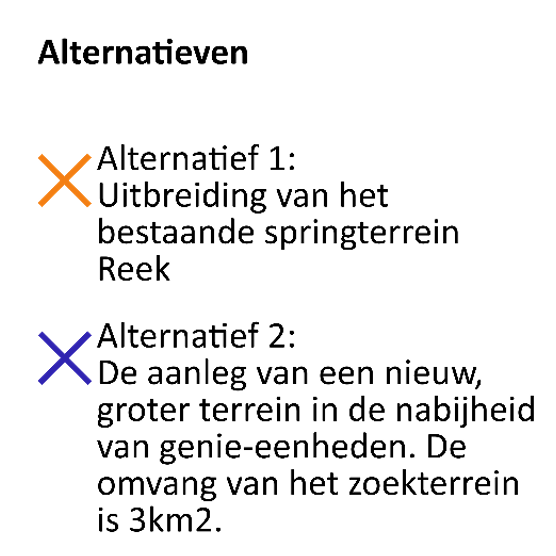 Te onderzoeken alternatieven
Swifterbant
Lelystad
Wapenveld
Nijverdal
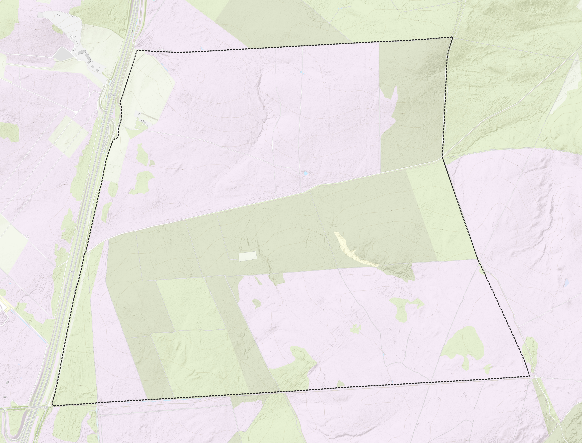 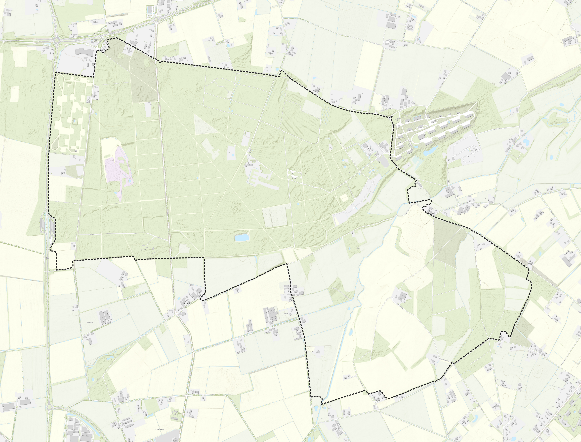 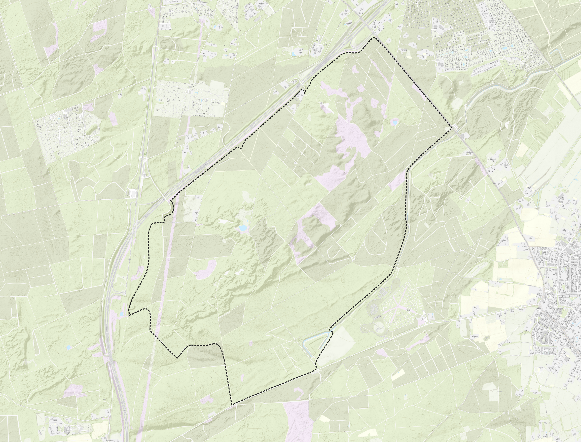 Uitbreiding Reek
Loenen
Arnhem
Kollumerwaard
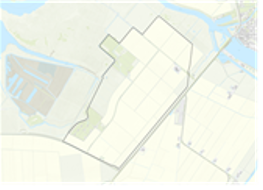 Logische vorm 
Geschikt vanuit Defensie
22
22
Overzicht te onderzoeken thema’s
23
Overzicht te onderzoeken thema’s
24
Aanvulling vanuit zienswijze
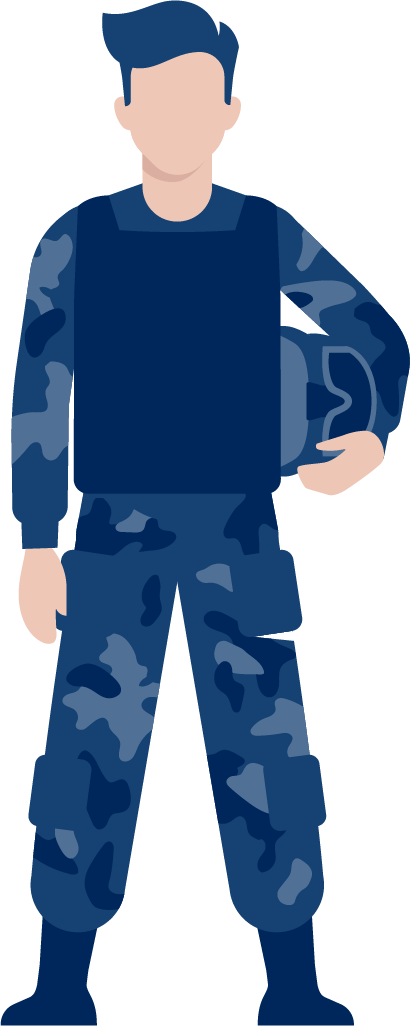 25
25
Geluid
Bij de beoordeling geldt een voorkeurswaarde van 50 dB en een maximale waarde van 60 dB op de gevels van woningen en andere geluidsgevoelige objecten.

TNO voert nog aanvullende berekeningen uit, bijv. met afscherming (daar zit optimalisatieruimte). Ook ten aanzien trillingen wordt nog onderzoek verricht door TNO.
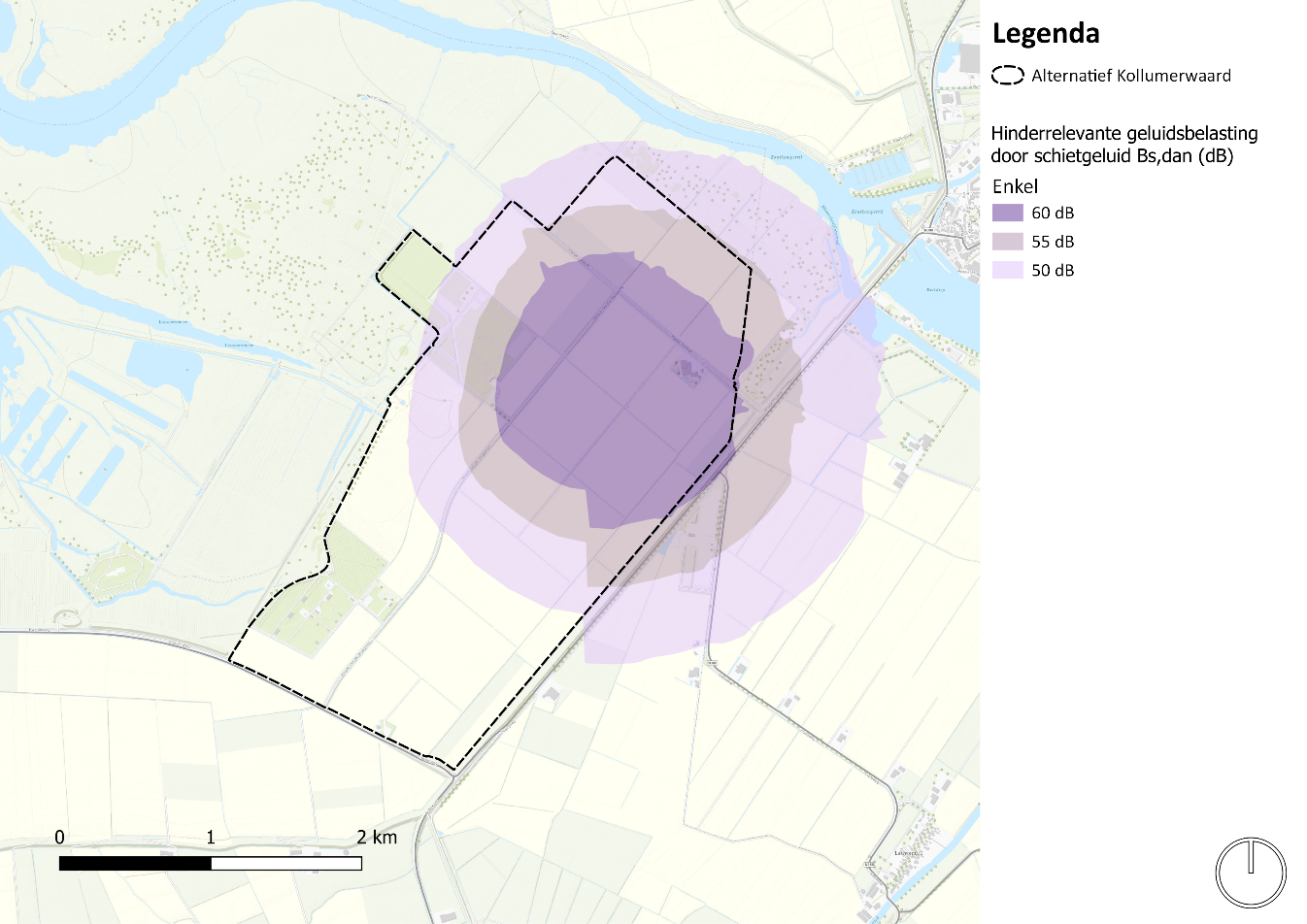 *Geluid bij zelfde gebruik als springterrein ‘Reek’
26
26
Natuur
Er loopt nu nog nader onderzoek naar effecten op Natura 2000.


Het Natura 2000-gebied Lauwersmeer – direct grenzen aan de Kollumerwaard - is een ‘vogelrichtlijngebied’. 

Een springterrein heeft een negatieve impact door:
verstoring. 
ruimtebeslag (niet in het Natura 2000-gebied zelf, maar van de gronden op de locatie zelf. Deze foegareren hier, zoals Grauwe Kiekendief, Bruine Kiekendief, Velduil, Smienten en een aantal ganzensoorten).
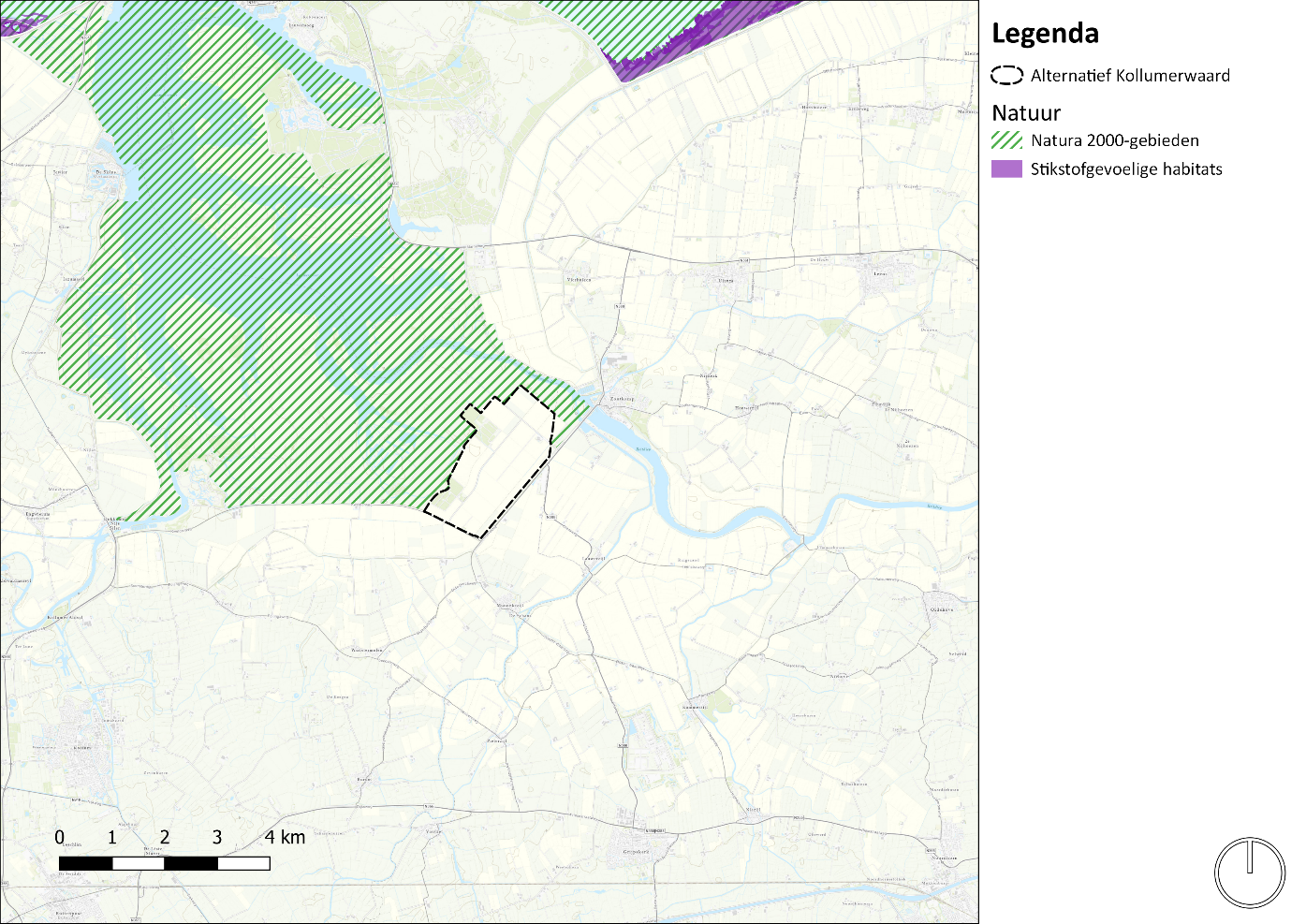 *Ligging ten opzichte van Natura 2000
27
27
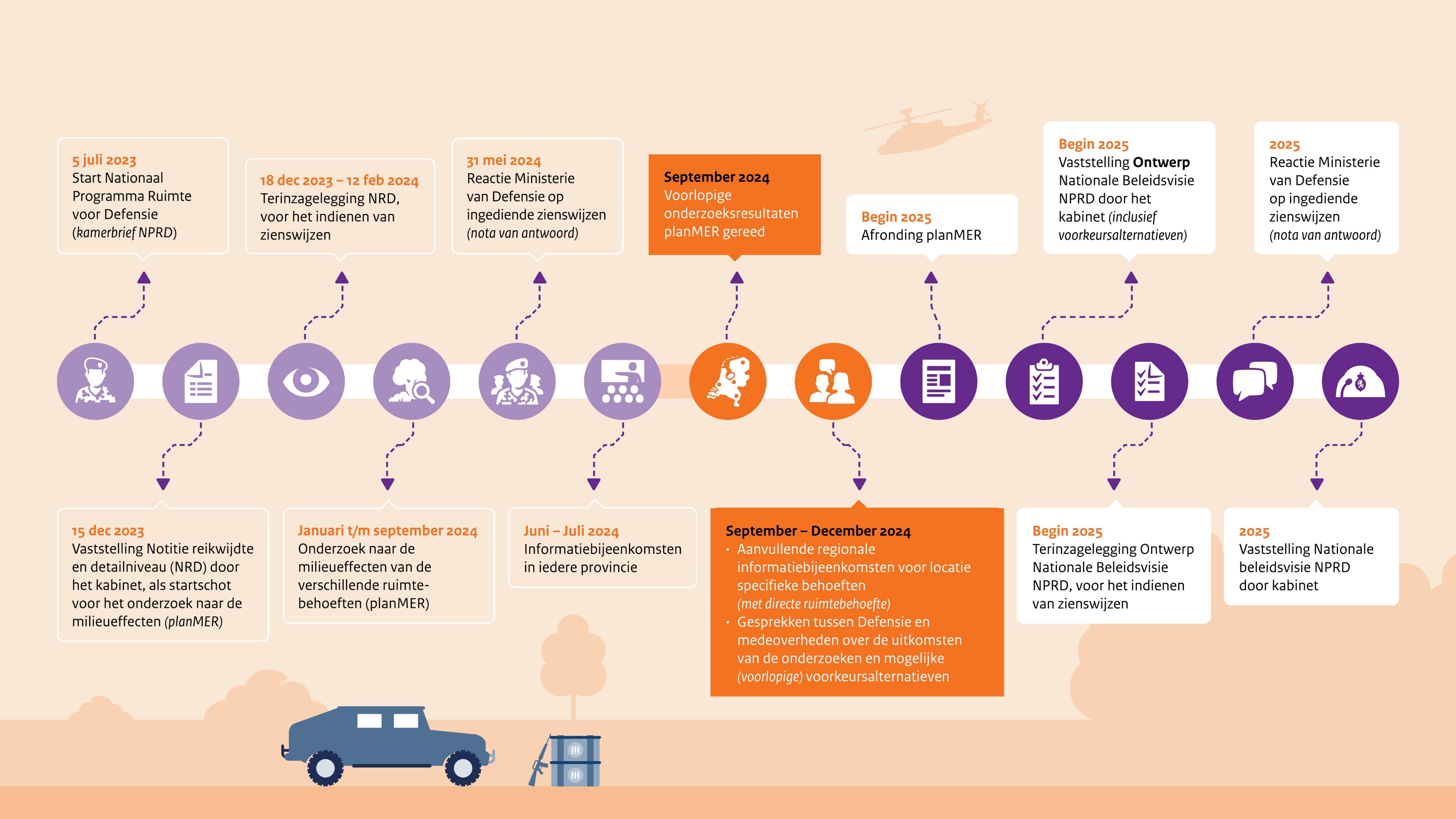 VRAGEN?